Sivistystoimialan henkilöstöhallinto
Pentti Merta
22.11.2013
1
Henkilöstö- ja palkkahallinto
Rekrytointi
Työllistyminen
Palvelussuhdeasiat
Toimipaikat, perusopetuksen ja lukion opettajat
Opettajien kelpoisuudet ja palkan määrittäminen
Vakanssien hallinnointi
Hallinnon IT:n kehittäminen
Henkilöstön työsuojeluasiat ja hallintokunnan turvallisuussuunnittelu
22.11.2013
2
Sijaisuudet
Perusopetus, lukio ja ammatillinen opetus
1.8.2012 – 31.7.2013

sijaisuuksia yli 4500
sijaisia n.1000
22.11.2013
3
Rekrytointi 2013
Kohdennettuja rekrytointeja 317 työpaikkaa

    - vakinaista täyttämistä varten 149 työpaikkaa
    - määräaikaisesti täyttämistä varten 169 työpaikkaa

Hakemuksia yhteensä 5424 kpl

Eläkkeelle siirtyneet
    - siirtyminen vanhuuseläkkeelle 98 henkilöä
     - siirtyminen työkyvyttömyyseläkkeelle 14 henkilöä
22.11.2013
4
Työvoiman käyttöraportti (tammi-syyskuu 2013)
22.11.2013
5
Henkilöstöhallinnon haasteet:
Päätösten oikeellisuus hajautetussa hallinnossa
150 päättäjää
n. 13 000 henkilövalintapäätöstä vuodessa (perusopetus ja lukio n. 10 000)
119 nimikettä 
60 eri opettajapalkkaa 

 Sähköisen asioinnin / työtavan edistäminen
Järjestelmien käytettävyyden parantaminen
18 eri tietojärjestelmää
SAP HR:n käyttöönotto 
     (n. 1300 poissaolopäätöstä kuukaudessa)

 Määräaikaisen henkilöstön vähentäminen
22.11.2013
6
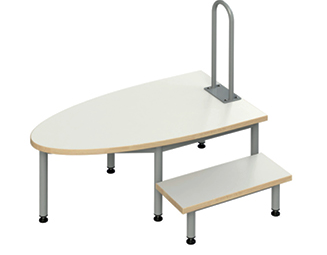 Babystaderi
Pukemispenkki
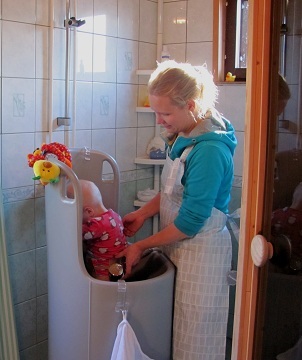 Meluliikennevalo
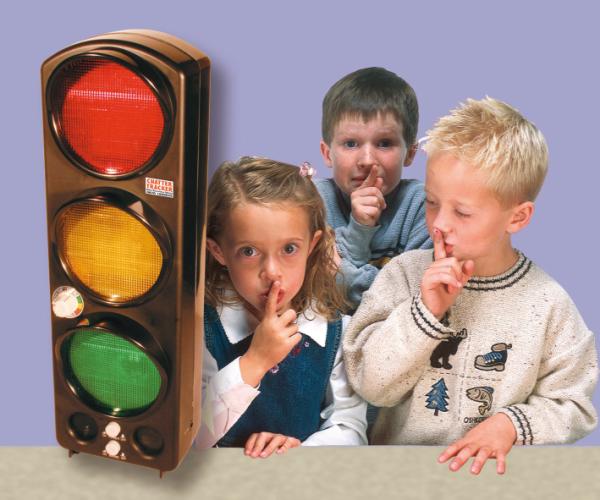 Liukueste
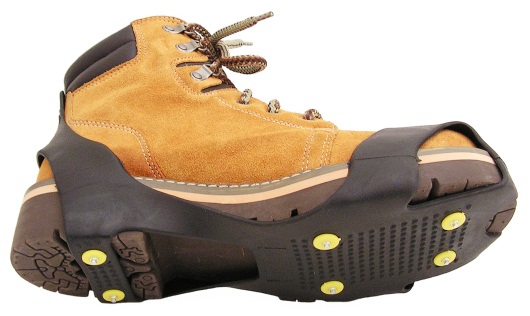 22.11.2013
7